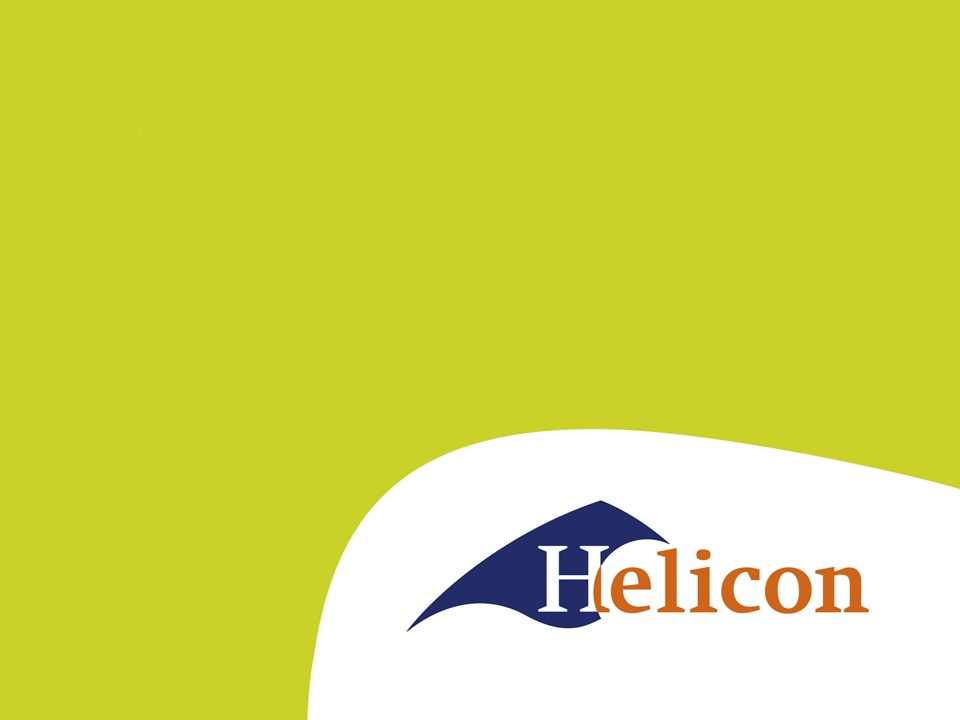 Materiaal en Materieel
Wat is het verschil ??
Geen duidelijke scheidslijn
Grofweg: rolt het of rolt het niet
Handgereedschap materiaal
Machines  materieel
handgereedschap
Persoonlijke beschermings middelen
[Speaker Notes: De term duurzaamheid is gedefinieerd in het VN Brundtland-rapport uit 1987. De Food and Agricultural Organization van de VN heeft daarvan een definitie afgeleid voor voedselpatronen: “Duurzame voedselpatronen zijn voedselpatronen met een lage milieubelasting, die bijdragen aan voedselveiligheid en gezondheid voor de huidige en toekomstige generaties. Het voorzien in de behoeften van de wereldbevolking betekent dat er voldoende, gevarieerd, gezond en veilig voedsel beschikbaar is en dat dit eerlijk verdeeld is.”

Er is ook een bredere definitie van duurzaamheid vanuit de overheid. Daarin betekent duurzaam voedsel een productie en consumptie met respect voor mens, dier en milieu. Het gaat bij duurzaam dus niet alleen over milieu en klimaat zoals in de eerste definitie, maar ook over andere voedselkwaliteitsaspecten zoals:
◾ Dierenwelzijn
◾ Natuurbehoud
◾ Milieu en klimaat
◾ Eerlijke handel (fair trade).]
Hydraulische graafmachines
Micrograver  tot 1.000 kg

Minigraver  1.000 tot 4.000 kg

Midigraver  4.000 tot 8.000 kg

Grotere machines  geen aparte benaming
Micrograver tot 1.000 kg eigen gewicht
Meestal zonder cabine
Blad voor schuiven en stabiliteit
Veel met off-set giek
Makkelijk te transporteren
Veel in verhuur
Rubberen rupsen
Minigraver 1.000 tot 4.000 kg eigen gewicht
Meestal rubberen rupsbanden
Meestal offset giek
Kan met of zonder cabine
Gemakkelijk transport op BE aanhanger
Blad voor stabilisatie
Midigraver op rups
Eigen gewicht tussen 4.000 en 8.000 kg
Meestal rubberen rupsen, maar staal kan ook
Blad voor stabilisatie
Kan met offset en / of hydraulische verstelgiek
Transport per hoeft niet met dieplader maar kan ook met hogere wagen
Midigraver mobiel
Opkomende markt
Weinig bodemdruk
Snel en wendbaar
Weinig ruimte nodig
Redelijke wegsnelheid ( max 30 km/h)
Makkelijk in stedelijk gebied
Ideaal bij werk langs de weg, bv sloten maaien
Laag brandstof verbruik
Meestal met offset giek
Blad voor stabilisatie
Vooras blokkering
Offset giek
https://www.youtube.com/watch?v=CM91ItEqMsg
Mobiele graafmachine (HGM )
All-round machine
Gewichtsklasse 10-22 ton
Meestal hydraulische verstelgiek
Hoge wegsnelheid ( tot max 40 km/h)
Dubbellucht of enkele banden
Afstempelen met blad en/of poten
[Speaker Notes: Waarom MVO?

Bedrijven hebben verschillende redenen om zich met MVO bezig te houden. In de praktijk spelen altijd meerdere motieven een rol. We onderscheiden 3 hoofdmotieven:
 
MVO omdat het loont 
MVO draagt bij aan de financiële prestaties van bedrijven. Onder meer door de stijgende vraag naar duurzame producten en diensten, maar bijvoorbeeld ook omdat MVO de arbeidsproductiviteit verhoogt. In ons dossier MVO loont vindt u alle financiële voordelen van MVO op een rij.
 
MVO omdat het moet 
Soms worden bedrijven gedwongen om zich (meer) met MVO bezig te houden. Bijvoorbeeld door consumentenboycots, mediaschandalen, stakingen of ingrijpen van de overheid. Vaak houden ze zich dan niet aan de minimale maatschappelijke normen, waardoor ze hun ‘license to operate’ verliezen. Bedrijven die zich met MVO bezig houden krijgen minder te maken met zulke acties en boycots.
 
MVO omdat het hoort 
Niet alleen financiële overwegingen spelen een rol bij MVO. Veel bedrijven doen het omdat zij een steentje willen bijdragen aan de maatschappij en ze het milieu niet teveel willen belasten. Ze doen aan MVO omdat ze vinden dat het hoort. Bij sommige ondernemingen, zoals Triodos Bank en Ecostyle, liggen ethische motieven zelfs aan de basis van het bedrijf. Duurzaamheid vormt de kern van hun bedrijfsstrategie.]
Hydraulisch verstelbare hoofdgiek
Rupskraan
Verkrijgbaar tot 100 ton eigen gewicht
Meest gebruikt bij cultuurtechniek 15 - 35ton
Standaard stalen rupsen
Hierop kunnen rubberen blokken gemonteerd worden
Geen blad voor stabilisatie
Meestal uitgevoerd met mono giek
Transport per dieplader of semie dieplader
Speciaal bouw 16 tons rupskraan met rupsdumper onderstel
Basis is een Doosan DX 160 LC
Onderstel van een Morooka rupsdumper
Speciaal voor hout rooien op plaatsen waar vaak gereden moet worden over verhardingen
Speciaal bouw kraan voor Waddenzee
Ontwikkeld voor werken op de Waddenzee.
Kunststof rupsen zijn 145 cm breed
Speciaal bouw drijvende kraan
Hooglepel
Veelal gebruikt in mijnbouw ( dagbouw )
Zeer hoge capaciteit
Motorvermogen tot 1.250 pk, bakgrootte tot 15 m3
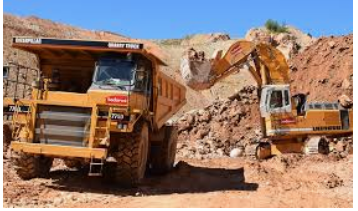 Rups is niet altijd voldoende
wielladers
Mini wiellader

Schrank lader

Wiellader met cabine achterop

Wiellader met cabine voorop

Zwenklader

Rups lader
Mini wiellader
Veel gebruikt door hoveniers en stratenmakers
Compact en wendbaar
Knikbesturing
Geleed chassis
Weinig bodemdruk
Eenvoudig te transporteren
Veel uitrustingsstukken
Aandrijving hydrostatisch
Schrank lader
Handig bij ( inwendige ) sloop van gebouwen
Zeer wendbaar
Stuurt als een rupsvoertuig
Vast chassis
Hoge bandenslijtage op verharding
Hydrostatische aandrijving
Kan op wielen en rups
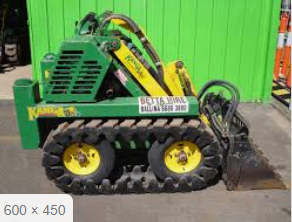 Wiellader
Breed inzetbaar
In veel maten verkrijgbaar
Veel uitrustingsstukken
Knikbesturing
Geleed chassis
Hoge wegsnelheid
Cabine meestal achterop, kan echter ook voorop
Meestal aandrijving via koppelomvormer en powershift versnellingsbak
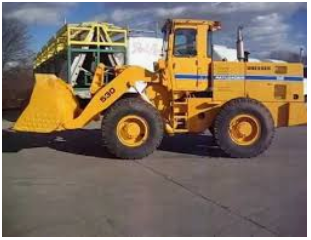 Koppelomvormer
Bovenste afbeelding is een vloeistof koppeling, de onderste een koppel omvormer

Het linker schoepenrad wordt aangedreven door de  ( diesel) motor.
Via vloeistof ( olie ) wordt de kracht overgebracht op het rechter schoepenrad waaraan de versnellingsbak is gekoppeld.
Bij stationair  toerental is de kracht overbrenging zo laag dat de machine terwijl deze in de versnelling staat met de voetrem kan worden stilgehouden.
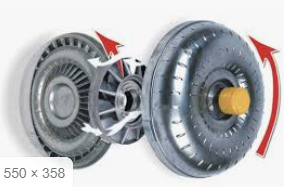 Zwenk lader
Kan werkzaamheden verrichten buiten eigen rij lijn
Draaikrans voor cabine
Handig in wegenbouw
Kan met star chassis en twee gestuurde assen
Kan met knikbesturing
https://www.youtube.com/watch?v=oxHFA8wl8bc
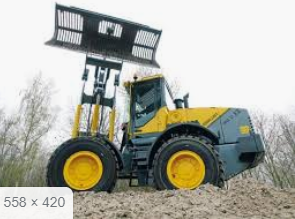 rupslader
Sterk in het veld
Weinig bodemdruk
Veel bodemberoering bij draaien ( schranken )
Lage rijsnelheid
Moeilijk met transport
Dozers
Bulldozer

Wieldozer

compactor
Bulldozer
Goed op taluds

Kan veel grond verduwen

Veel gebruikt bij afwerking van dijken

Lage rijsnelheid

Star chassis sturen d.m.v. schranken

Transport per dieplader

Meestal uitgerust met GPS
Wiel dozer
Voor dozerwerk op vastere of verharde ondergrond

Geleed chassis, knik besturing

Hogere rijsnelheid dan Buuldozer

Weinig tractie op vettige ondergrond
compactor
Veel toegepast op vuilstortplaatsen

Nokken wielen voor verdichten

Geleed chassis, knikbesturing
scrapers
Laad zichzelf

Getrokken en zelfrijdende uitvoeringen

Voor het afgraven van een bovenlaag en transport van het afgegraven materiaal over een korte afstand

Kunnen elkaar helpen, push-pull systeem

https://www.youtube.com/watch?v=pZa7Ts-OcAo
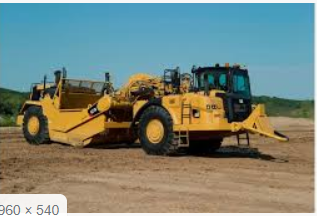 Egaliseren en profileren
Kilverbord
Voor het uitvlakken van grote oppervlakken

Meestal uitgerust met laser

Door lange trekboom rustige loop

Verschillende werkbreedtes, hydraulisch uitklapbaar

Door meer wielen achter het bord beter werkbeeld
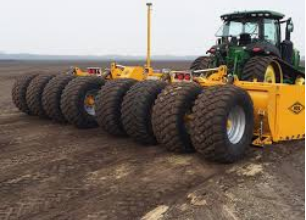 Levelbord
Meestal gekoppeld aan wiellader ( groot of klein )

Wordt veel toegepast in kleinere ruimten en wegenbouw

Uitgerust met laser of GPS
motorgrader
Wordt ingezet in wegenbouw om straat bedding te egalisren

Wordt ingezet voor het onderhoud van onverharde en semie verharde wegen

Kan ingezet worden voor bermonderhoud

Meestal uitgevoerd met voorwielbesturing en knikbesturing waardoor de machine in hondengang kan lopen

Achter uitgerust met tandemstel voor minder reactie van het schuifbord
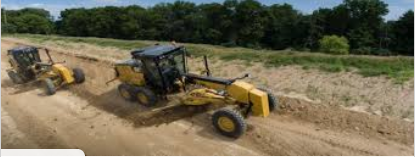 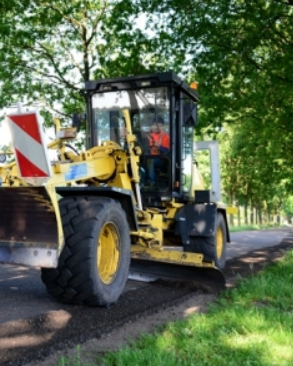 Wat is verdichten ?
Verdichten is het verminderen van het volume van zand- of steenachtige materialen en wordt toegepast bij funderingen en grondverbetering
Verdichten kan door vibraties (trillen), stampen of walsen. Klei verdichten is moeilijk maar kan door het walsen met een schapenpootwals. Het doel van verdichten is een draagkrachtige en vaste bodemlaag te krijgen. De verdichtinsgraad kan worden gemeten met een proctorproef. De uitkomst is een getal als percentage ten opzichte van een standaard maximale verdichtingsgraad
Verdichtings machines
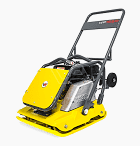 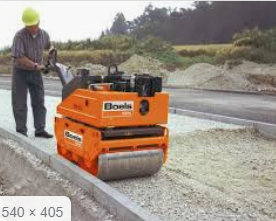 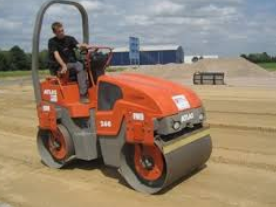 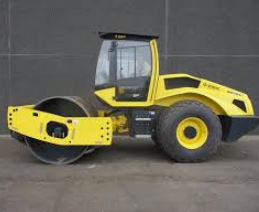 Walsen
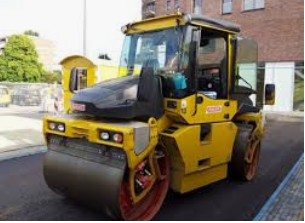 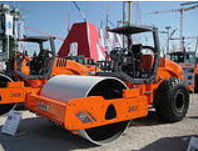 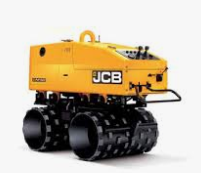 bestratingsmachines
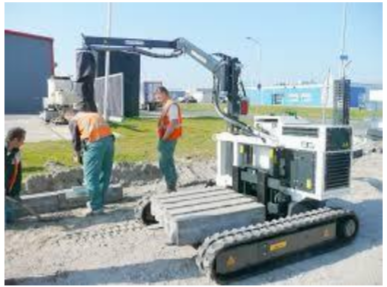 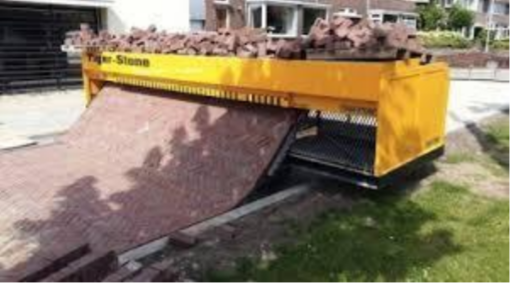